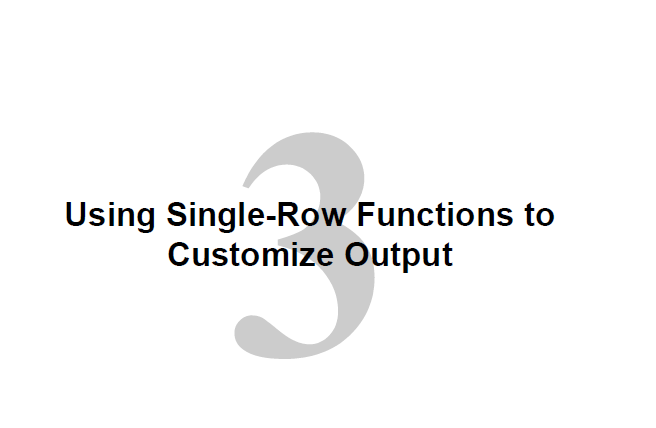 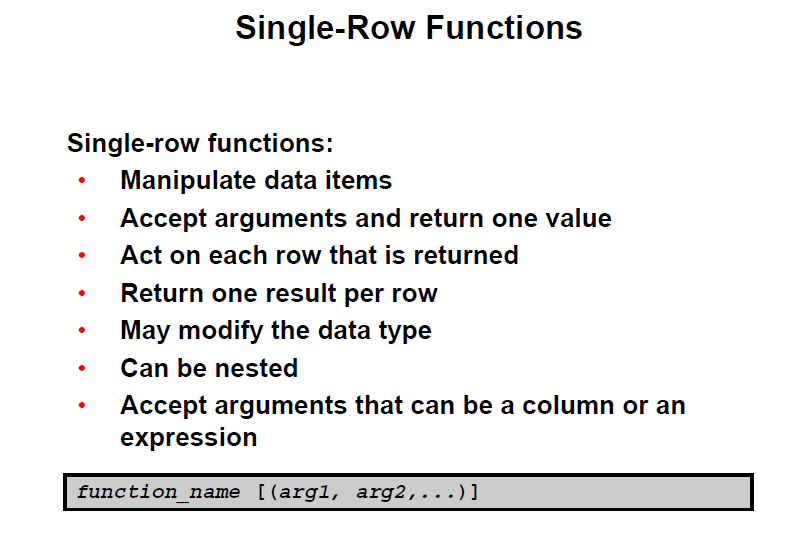 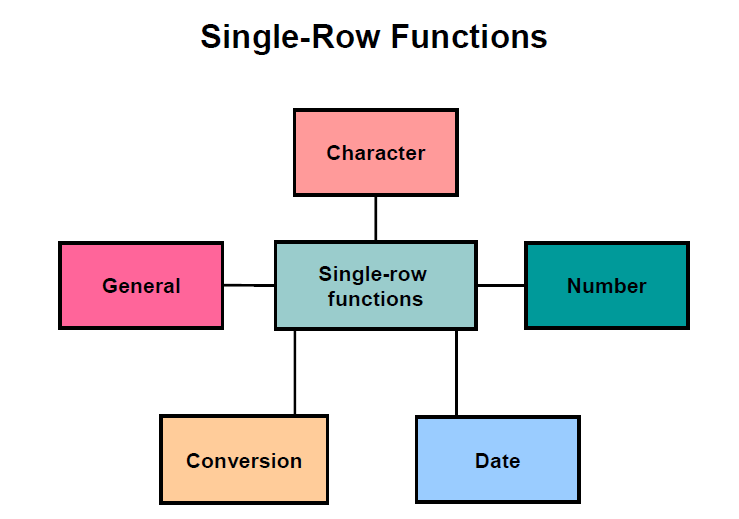 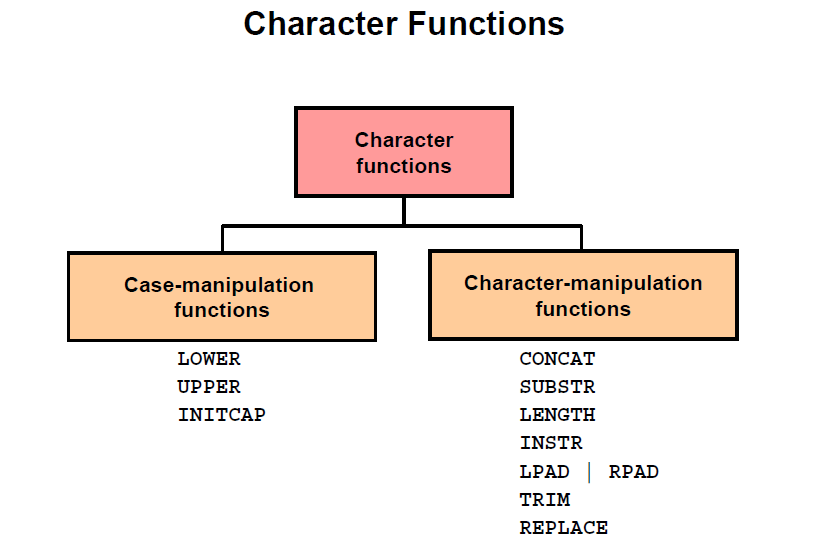 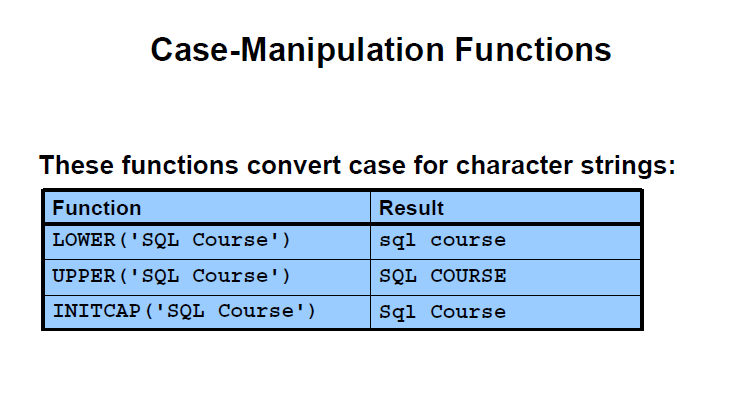 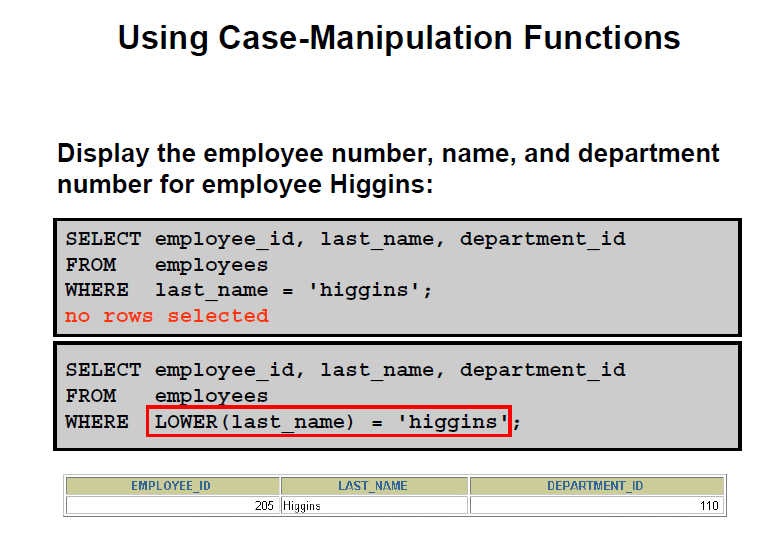 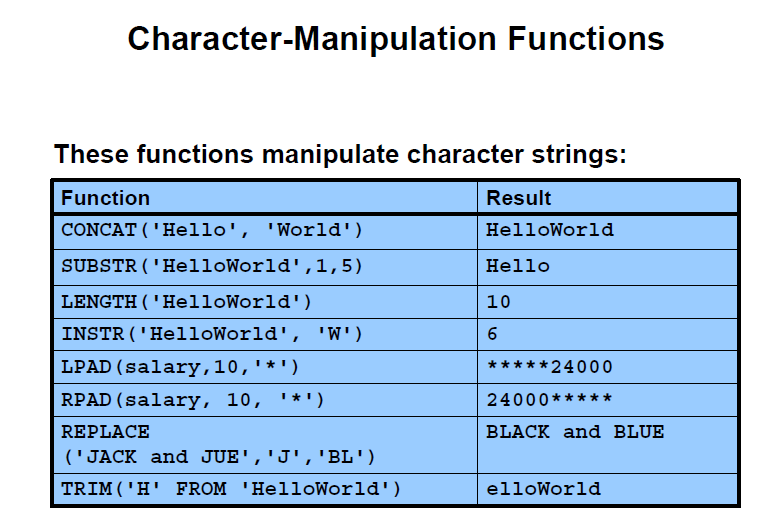 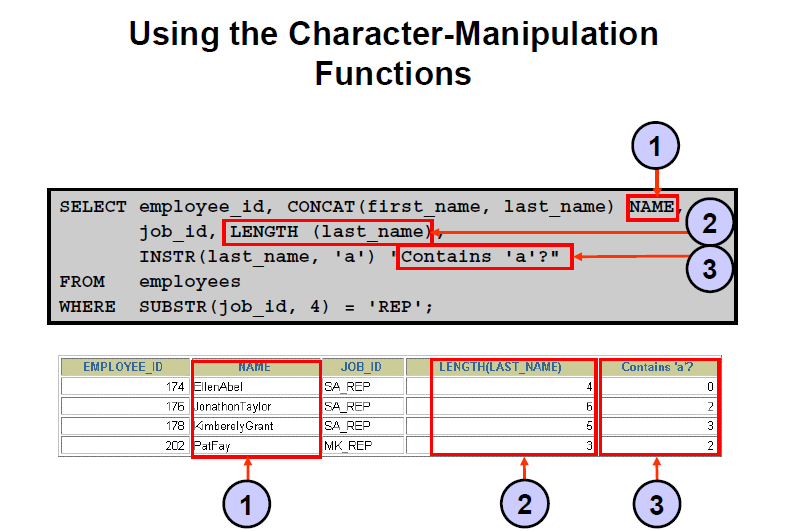 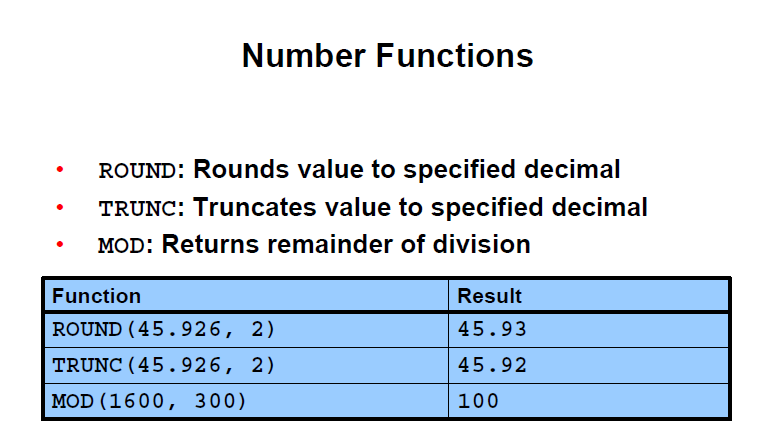 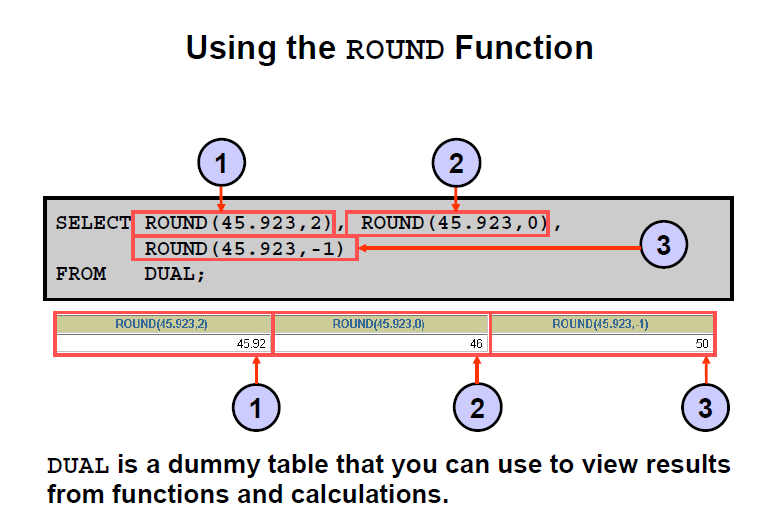 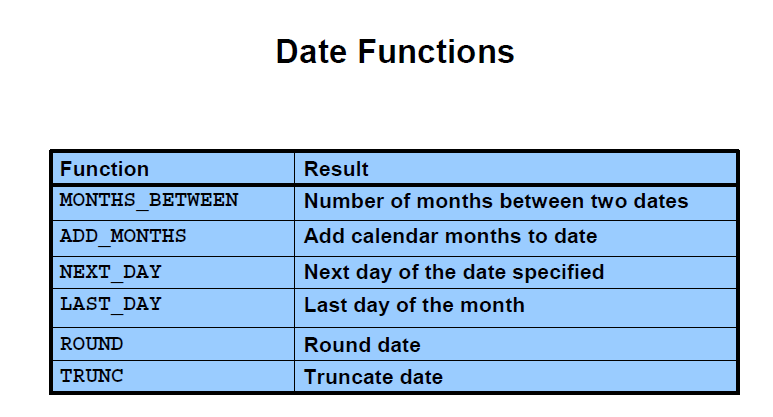 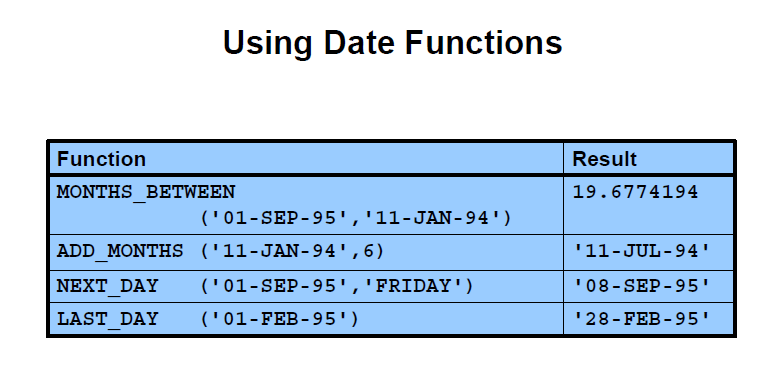 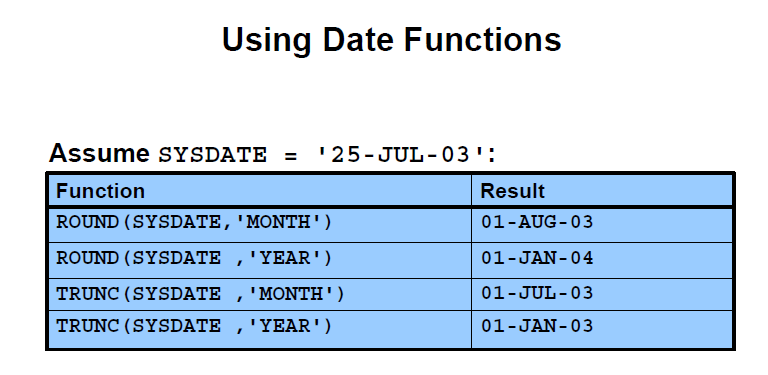 Latihan & Pembahasan Soal
Pembahasan dari latihan Minggu ke 1 dan 2. 
 Setiap kelompok diminta memberikan penjelasan.
 Diskusi Kelas